Optimizing neural networks for deployment and execution
Quantization: from float32 to int8 and beyond
Floran de Putter
Electrical Engineering – Electronic Systems group
AI is everywhere!
Speech recognition
Autonomous driving
Object detection
2
DNN challenge: model size and compute power
2015
2012
Image source: An Analysis of Deep Neural Network Models for Practical Applications - Canziani et al.
3
DNN challenge: energy efficiency
Main energy consumers are the memory accesses, not the actual computation itself.


Why is the RF dominant in conv layers and DRAM in FC layers?
INT16 AlexNet on 65nm Eyeriss architecture
Eyeriss: A Spatial Architecture for Energy-Efficient Dataflow for Convolutional Neural Networks - Chen et al.
4
How to reduce energy consumption?
Previous lecture: pruning
Eliminating as many neurons/connections as possible while preserving accuracy
Today: quantization
Transforming a real-valued number to a finite number of distinct values
Example: each pixel in a grayscale image is represented by 8 bits (256-levels)
Advantage:
Reducing the size of the weights and activations to save energy
Disadvantage:
Quantization is an irreversible process and causes information loss
Next lecture: data reuse
Preventing costly data movements as much as possible
Does not influence the accuracy
5
Quantized grayscale image example
8 bits/pixel
4 bits/pixel
2 bits/pixel
6
Relative energy cost of memory access and computation for various bitwidths
We see that:
DRAM access is expensive (~100x times more than SRAM)
SRAM access energy is linear
MAC energy is superlinear
units and technology to be checked
Minimum Energy Quantized Neural Networks - Moons et al.
7
Overview of today’s lecture
Motivation
Data formats
Common data types
Fixed-point number format
Quantization schemes
Quantization heuristics
Quantization procedures
Assignment 1 internals
Conclusion
8
Typical data formats used in DNNs
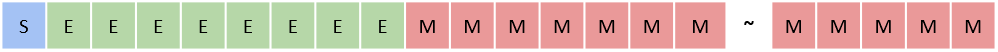 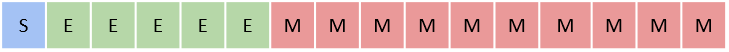 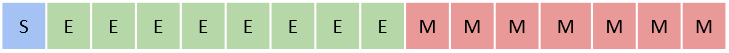 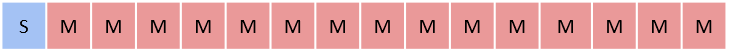 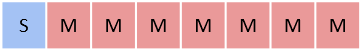 Other interesting format is posit (https://posithub.org/docs/Posits4.pdf)
9
[Speaker Notes: The higher dynamic range of bfloat16 is useful for gradients. Float16 typically requires loss scaling, whereas bfloat16 can represent such gradients directly]
Typical data formats used in DNNs
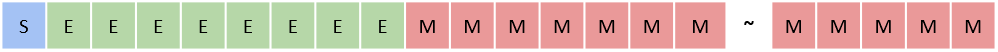 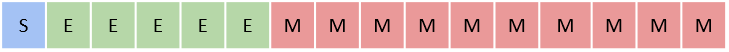 Floating-point numbers have (roughly) constant relative precision

Float32 can represent a very wide range of numbers!
10
[Speaker Notes: The higher dynamic range of bfloat16 is useful for gradients. Float16 typically requires loss scaling, whereas bfloat16 can represent such gradients directly]
Typical data formats used in DNNs
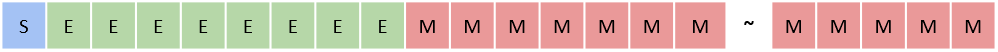 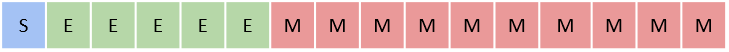 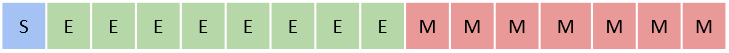 Google introduced bfloat16 on the observation that “neural networks are far more sensitive to the size of the exponent than that of the mantissa”
Moreover: the physical size of a bfloat16 multiplier is roughly two times smaller than that of float16
More info see: https://cloud.google.com/blog/products/ai-machine-learning/bfloat16-the-secret-to-high-performance-on-cloud-tpus
11
[Speaker Notes: The higher dynamic range of bfloat16 is useful for gradients. Float16 typically requires loss scaling, whereas bfloat16 can represent such gradients directly]
Typical data formats used in DNNs
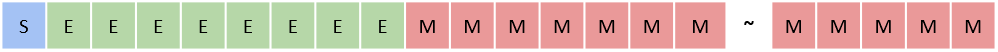 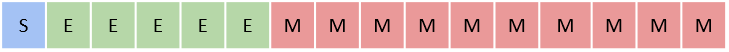 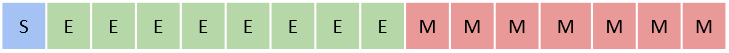 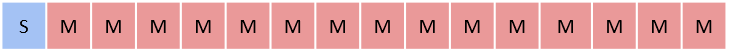 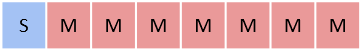 12
[Speaker Notes: The higher dynamic range of bfloat16 is useful for gradients. Float16 typically requires loss scaling, whereas bfloat16 can represent such gradients directly]
Data format summary
Integers are cheap, but their relative precision fluctuates
Floats are expensive, but their relative precision is constant

Other interesting data format is posit (https://posithub.org/docs/Posits4.pdf)


Range problem of integers can be solved by the fixed-point number format
13
Fixed-point number format
Fractional Length (4)
Integer
Length (3)
IL = -1
FL = 5
1
1
0
1
1
1
0
0
1
0
0
0
0
BW = 5
Bit Width (8)
See e.g., Ristretto: A Framework for Empirical Study of Resource-Efficient Inference in Convolutional Neural Networks – Gysel et al.
14
Dynamic Fixed-point 16-bit multiplication example
FL = 5
FL = 4
BW = 5
BW = 8
FL = 5 + 4
1
1
0
1
1
1
0
0
0
0
1
0
0
0
1
0
0
0
1
1
1
1
1
0
0
BW = 8 + 5 – 1*
* Note: ‘– 1’ only valid if int16min x int16min case is ignored.
15
Example: integer-based MAC data path
K times
Inputs I
Accumulator
Scale
+
X
Weights W
Input/output precision between layers is aligned using scale
16
Overview of today’s lecture
Motivation
Data formats
Quantization schemes
Linear (uniform) quantization
Non-linear (non-uniform) quantization
Codebook quantization
Quantization heuristics
Quantization procedures
Assignment 1 internals
Conclusion
17
Linear (uniform) quantization
3 bits quantization example
18
Symmetric mode
19
Asymmetric mode
More details on asymmetric quantization matrix multiplication: https://github.com/google/gemmlowp/blob/master/doc/quantization.md#implementation-of-quantized-matrix-multiplication
20
Non-linear (non-uniform) quantization
21
Codebook quantization
Useful when distribution of values is not normally distributed

Quantized values (codewords) are represented by a codebook
Codewords are selected using a clustering algorithm or training process
E.g., values acquired by K-means clustering
Codebook example
More details on K-means clustering: https://en.wikipedia.org/wiki/K-means_clustering
22
Quantization schemes summary
23
Overview of today’s lecture
Motivation
Data formats
Quantization schemes
Quantization heuristics
Quantization procedures
Assignment 1 internals
Conclusion
24
Bit width selection
Which data format do we use for weights/activations in each layer?

Brute forcing the solution space is too costly…
One bit width influences other choices

We need to employ heuristics:
Second derivative
Learned quantization
Something else?
25
Second derivative as quantization heuristic
Loss
W*
26
Second derivative heuristic for a
27
Computing the Hessian
Computing the Hessian (n by n matrix) is quite intensive and not feasible for networks with many parameters.

For simplicity we ignore the off-diagonal elements, then our Hessian is a diagonal matrix. This implies its eigenvalues are on the diagonal.

To calculate the diagonal, we now have two options:
Directly calculate the 2nd derivatives
Using RandNLA we can find the trace of the matrix (sum of the diagonal elements)
Towards the limit of network quantization – Choi et al.
HAWQ-V2: Hessian Aware trace-Weighted Quantization of Neural Networks – Dong et al.
28
Second derivative as quantization heuristic
Loss
W*
Towards the limit of network quantization – Choi et al.
HAWQ-V2: Hessian Aware trace-Weighted Quantization of Neural Networks – Dong et al.
29
Learned mixed-precision quantization
Concept: use a separate, reinforcement learning, (RL) neural network (RL agent) that has learned how select the bit width of each layer based on measurements on real hardware

Observation of the authors: Latency of quantized DNNs is highly dependent on the hardware platform
Full precision DNN
Predict
RL agent
Quantization policy
Hardware resource constraints
Fine-tune and map on hardware
HAQ: Hardware-Aware Automated Quantization with Mixed Precision – Wang et al. (CVPR 2019)
30
Training the RL agent
Decrease bit width
Predict
Full precision DNNs
RL agent
Quantization policy
DNN Accuracy as reward,
Update RL agent
Hardware evaluations
Resources < constraints?
Yes
No
HAQ: Hardware-Aware Automated Quantization with Mixed Precision – Wang et al. (CVPR 2019)
31
Quantization vs Pruning
Loss
In previous lecture you have seen pruning, which removes a specific set of neurons. Or, in other words pruning sets weights to 0. 

Is this not identical to heavy quantization?

No.. In quantization we are deviating a value slightly from its optimum.
In pruning we typically deviate so much, the parabola approximation of a minimum is no longer valid.

Note that the loss can stabilize even though a minimum is very sharp.
W*
32
Overview of today’s lecture
Motivation
Data formats
Quantization schemes
Quantization heuristics
Quantization procedures
Post-training quantization of a pretrained high-precision model
Quantization-aware training
Quantization of training procedure (not covered in this lecture)
Assignment 1 internals
Conclusion
33
Post-training quantization
Typical procedure for an accumulator-constraint data path:
Range Analysis to determine minimum integer length
Granularity: weights and/or activations within network, layer, or even channel?
Determine optimal bit width of fixed-point granularity group
Using exhaustive testing (with heuristics) on validation set or analytical model?
Check if quality of final solution is sufficient. If not, do some fine-tuning
Quantization of deep neural networks for accumulator-constrained processors – de Bruin et al.
34
1. Determine Integer Length with Range Analysis
Forward small data set and monitor ranges.
Key observations:
Weights and activations are clustered.
Weights are small, activations are large.
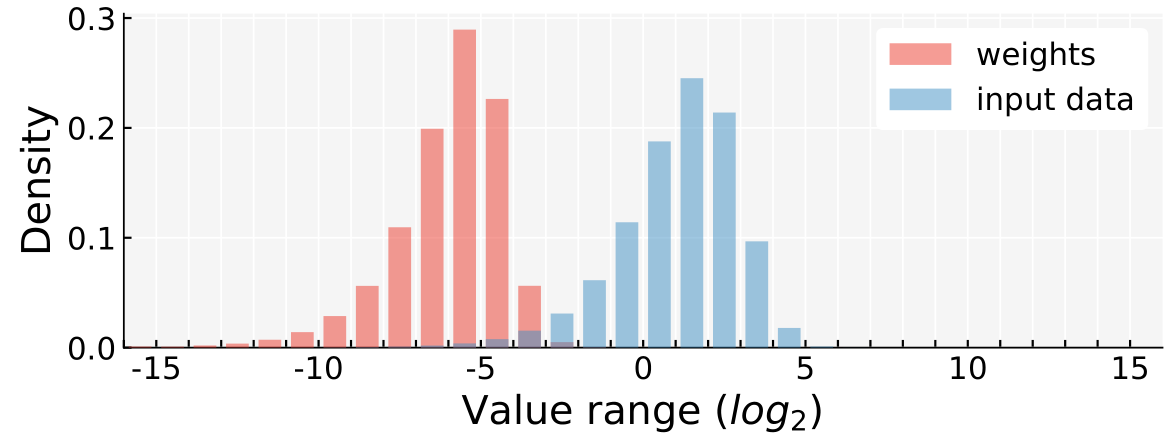 Quantization of deep neural networks for accumulator-constrained processors – de Bruin et al.
35
1. Determine Integer Length with Range Analysis (2)
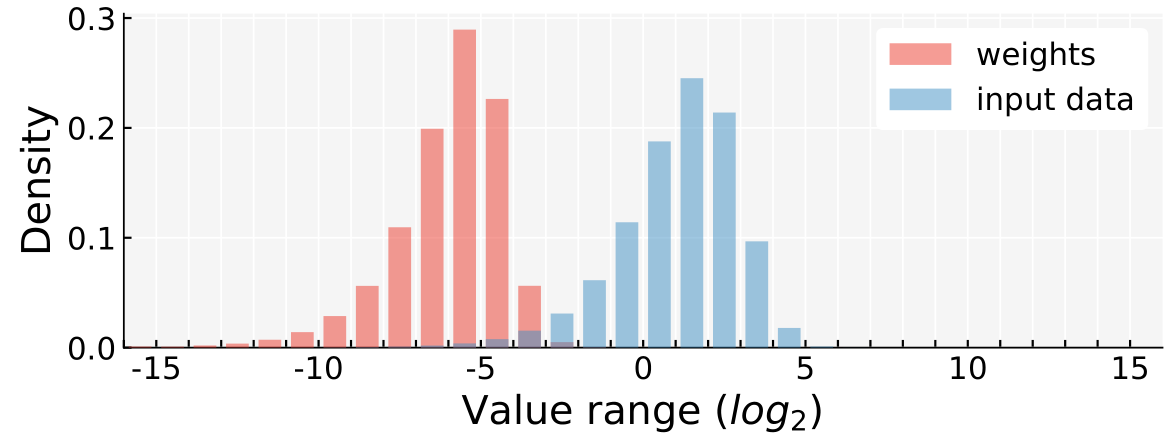 Quantization of deep neural networks for accumulator-constrained processors – de Bruin et al.
36
1. Determine Integer Length with Range Analysis (3)
Solution for dynamic range problem:
Multiple fixed-point groups in layers → wide dynamic range!
Only rescaling between layers → negligible overhead!
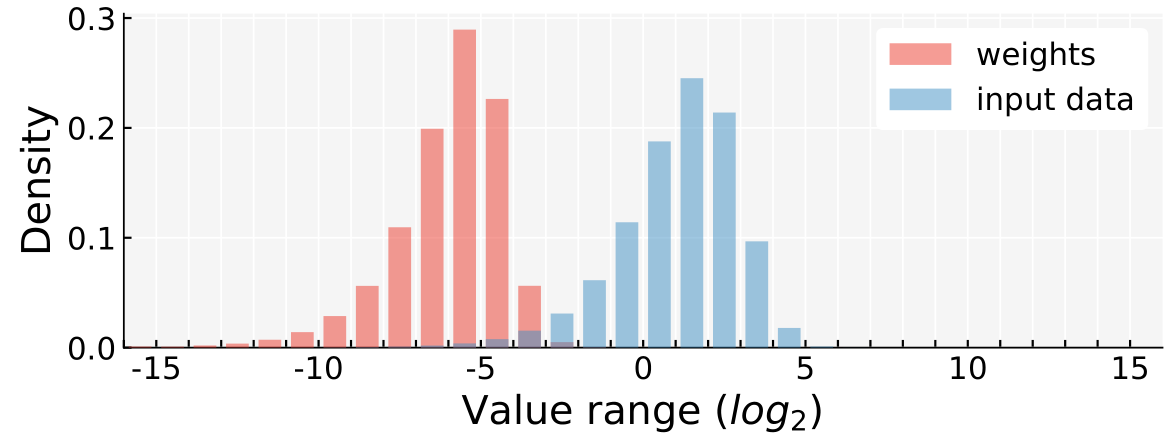 Quantization of deep neural networks for accumulator-constrained processors – de Bruin et al.
37
Fixed-point group granularity
Multiple fixed-point groups result in superior accuracy:
Figure 5.3. Top-1 accuracy for CaffeNet on ILSVRC 2014 validation dataset. Integer length refers to the number of bits assigned to the integer part of fixed point numbers.
Image source: Ristretto: Hardware-Oriented Approximation of Convolutional Neural Networks – P. Gysel (2016)
38
Fixed-point group granularity (2)
Fine-grained per kernel quantization results in slightly better results:
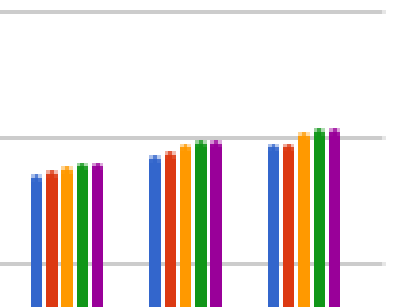 Figure 10: Comparison of quantization-aware training schemes: Mobilenet-v1
Image source: Quantizing deep convolutional networks for efficient inference: A whitepaper –  R. Krishnamoorthi (2018)
39
2. Find fixed-point solution for every layer
Solution space for 4-layer DNN
Difficult problem: find the best bit width for every fixed-point group.
Often boils down to testing many solutions on a small validation data set
Valid combinations are platform-dependent, for example:
Only 8-bit or 16-bit integer data types supported
Accumulator is only 16-bit wide
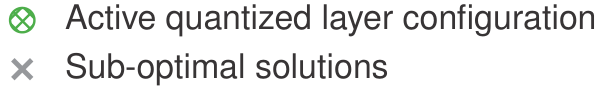 Quantization of deep neural networks for accumulator-constrained processors – de Bruin et al.
40
3. Impact of post-quantization fine-tuning
Fixed-point fine-tuning recovers some of the quantization precision loss.
Fig. 4. Top-1 accuracy drop of 8-bit networks. We show the accuracy difference between the approximated and the 32-bit FP network. Fine-tuned networks are denoted with FT. Our dynamic fixed point networks achieve best performance and are within 1% of the original network.
Image source:  Ristretto: A Framework for Empirical Study of Resource-Efficient Inference in Convolutional Neural Networks – P. Gysel et al. (2018)
41
Quantization-aware training
Forward pass: simulated quantization to compute loss function
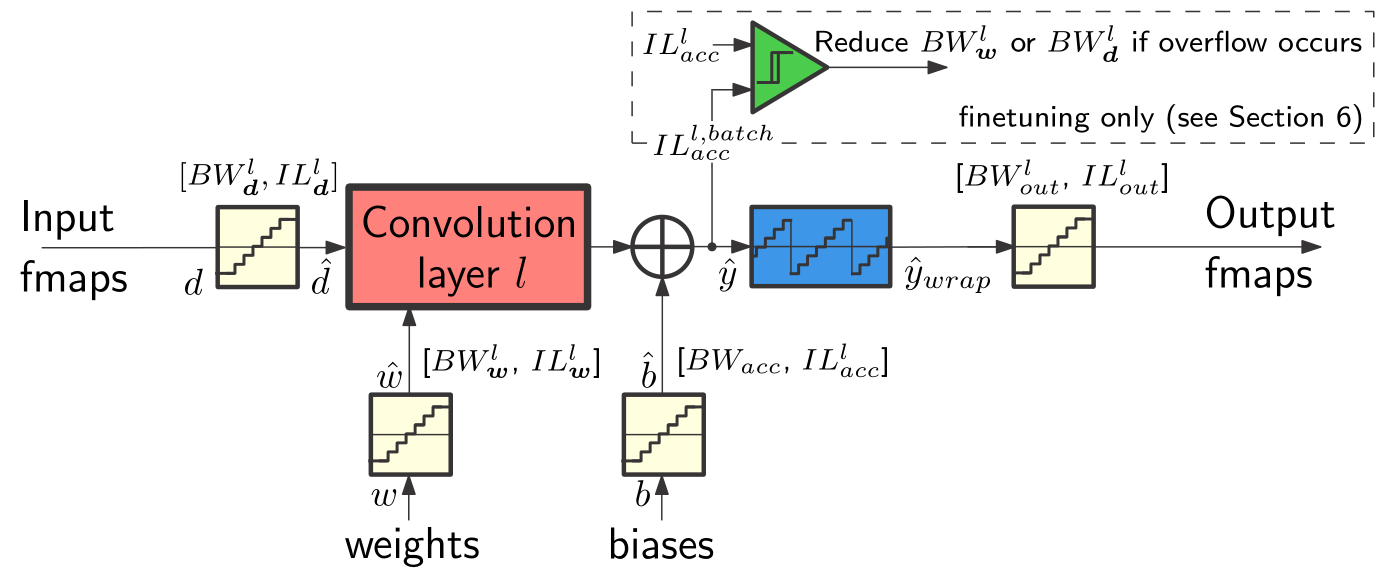 Backward pass: how to back propagate through the quantizers?
42
E
Backpropagation: recap
C(Xn,Y)
Forward pass: for each training example. Compute the outputs for all layers


Backwards pass: compute cost derivatives iteratively from top to bottom:



Compute gradients and update weights
(output)
xn
Fn(xn-1, Wn)
xn-1
…
xi
Fi(xi-1, Wi)
xi-1
…
x2
F2(x1, W2)
x1
F1(x0, W1)
y
x0
(input)
Quantizers: how to backpropagate?
Forward pass
4-bits
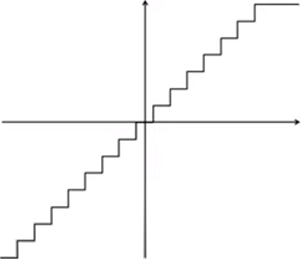 quantize
Backward pass
input
quantize
?
output
44
Quantizers: how to backpropagate?
Forward pass
4-bits
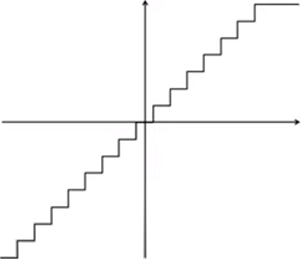 quantize
Backward pass
input
quantize
Straight-through
estimator
output
45
Quantization procedures – Summary
* on platforms that are specialized for high-throughput integer computations (e.g. FPGAs).
46
Overview of today’s lecture
Motivation
Data formats
Quantization schemes
Quantization heuristics
Quantization procedures
Assignment 1 internals
Conclusion
47
Quantizer implementation in PyTorch (IA assignment 1)
import math
import torch
pow2 = lambda x: math.pow(2,x)

def quantize(input, bits, frac_len, inplace=False):
    # reduce precision
    y = input if inplace else input.clone()
    y.mul_(pow2(frac_len))
    y.round_() # policy: Round half away from zero (ex: 23.5 becomes 24, -23.5 becomes -24)
    y.mul_(pow2(-frac_len))
    
    # clamp range
    y_min = -pow2(bits-1) * pow2(-frac_len)
    y_max = (pow2(bits-1)-1) * pow2(-frac_len)
    y.clamp_(y_min, y_max)
    return y

...
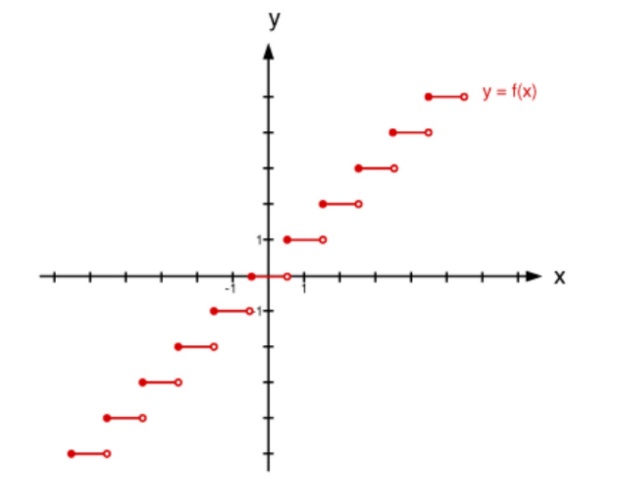 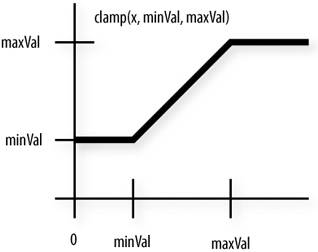 y = round(x)
48
[Speaker Notes: Two interesting functions:
Round(): has derivative of zero everywhere (and infinite at tie-breaking point (in theory))
Clamp(): has derivative of 1 inside range and 0 outside]
Quantizer implementation in PyTorch (IA assignment 1)
...

# Create the graph and forward x
x = torch.tensor(2.0, requires_grad=True)

y = x ** 3
y.retain_grad()

z = quantize(y, bits=16, frac_len=8)
z.retain_grad()

# Backward pass: compute gradient of the output with respect to 
# model parameters (all Tensors with requires_grad=True). 
z.backward()

print(y.grad) # should print '1' which is dz/dy
print(x.grad) # should print '12' which is dz/dx


Actual console output:
>> tensor(0.)
>> tensor(0.)
Round() has derivative of zero almost everywhere.Result is actually correct, but not very useful!
49
[Speaker Notes: The values that we get are correct, but not what we want.]
Quantizer implementation in PyTorch (IA assignment 1)
class Quantize(torch.autograd.Function):
    """ 
    Symmetric Linear Quantizer. The forward pass reduces the precision and clamps the range.
    The backward pass computes the unclipped Straight-Through Estimator (STE) i.e. the gradients
    are not affected by this node.
    """
    @staticmethod
    def forward(ctx, input, bits, frac_len, inplace):
        # reduce precision
        y = input if inplace else input.clone()
        y.mul_(pow2(frac_len))
        y.round_() # policy: Round half away from zero (ex: 23.5 becomes 24, -23.5 becomes -24)
        y.mul_(pow2(-frac_len))
        
        # clamp range
        y_min = -pow2(bits-1) * pow2(-frac_len)
        y_max = (pow2(bits-1)-1) * pow2(-frac_len)
        y.clamp_(y_min, y_max)
        return y

    @staticmethod
    def backward(ctx, grad_output):
        return grad_output, None, None, None # Straight-through estimator (unclipped). Only input needs gradient.

def quantize(input, bits, frac_len, inplace=False):    
    return Quantize.apply(input, bits, frac_len, inplace)
50
Quantizer implementation in PyTorch (IA assignment 1)
...

# Create the graph and forward x
x = torch.tensor(2.0, requires_grad=True)

y = x ** 3
y.retain_grad()

z = quantize(y, bits=16, frac_len=8)
z.retain_grad()

# Backward pass: compute gradient of the output with respect to 
# model parameters (all Tensors with requires_grad=True). 
z.backward()

print(y.grad) # should print '1' which is dz/dy
print(x.grad) # should print '12' which is dz/dx


Actual console output:
>> tensor(1.)
>> tensor(12.)
51
[Speaker Notes: The values that we get are correct, but not what we want.]
Summary – quantization for off-the-shelf platforms
For efficient deployment on embedded or mobile devices models are converted to integer-only arithmetic. We can either convert a pre-trained model to reduced-precision or train a quantized model from scratch.
A symmetric linear quantizer is a conventional fixed-point format. Asymmetric linear quantizers are used if the value distribution is not symmetric. Non-linear quantizers are sometimes used in the literature, but difficult to efficiently use on general-purpose platforms. 
Multiple fixed-point groups are used to capture the different distributions within layers of the network more efficiently.
Typically, a number of quantization solutions will be tested, depending on the platform characteristics (supported data types and accumulator size).
Model fine-tuning or retraining is essential to recover some of the lost accuracy. Some measures needs to be taken to enable simulated quantized fine-tuning.
52
Conclusions
Quantization is an essential tool for efficient model deployment
These techniques can be combined with other compression methods, such as pruning
8-bit data and weights with 32-bit accumulators is sufficient for recent DNNs

Next up: extreme quantization (bitwise networks)
For custom accelerators there is a huge shift from fixed-point to binary/ternary networks, which can potentially replace MACs by XNOR and POPCOUNT instructions
Next lecture we will investigate the training and deployment of a bitwise networks
53